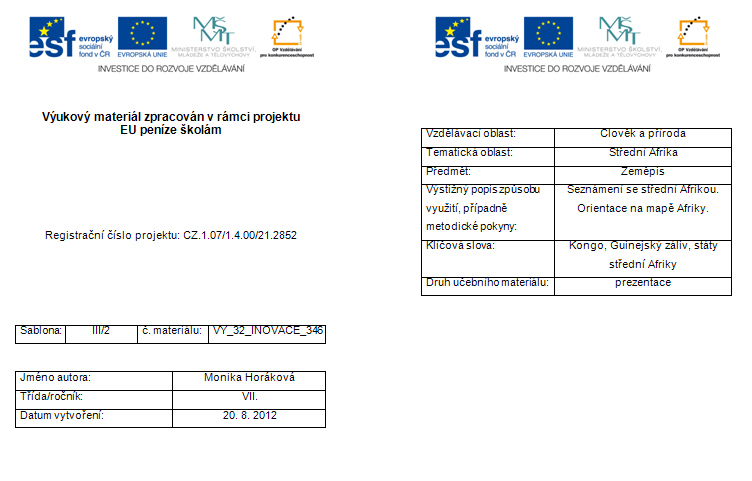 Střední Afrika
„Tropická Afrika“
Vymezení, přírodní podmínky
území zhruba v povodí řeky Kongo mezi 10° s. š. a 
    10° j. š. a území při Guinejském zálivu


teplý teplotní pás, tropické podnebí
převládají savany, tropické deštné lesy
nejvyšší průměrné roční srážky v Africe
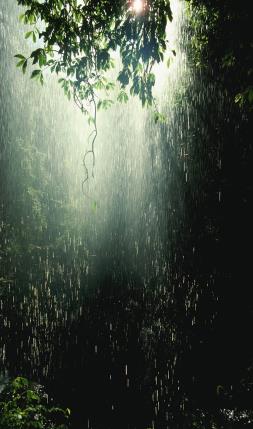 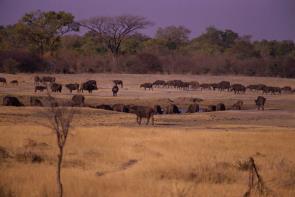 obyvatelstvo
převažuje negroidní rasa
stovky jazyků, z doby kolonialismu převažují angličtina a francouzština
mnoho náboženství - na severu islám, „přírodní náboženství“ - lidé spjati s přírodou
často občanské války
hospodářství
převažuje zemědělství – 
   rostlinná výroba - kávovník, kakaovník, banánovník, bavlník, zelenina 
   živočišná výroba - významný rybolov
těžba - oblast bohatá na nerostné suroviny
   ropa (Guinejský záliv), diamanty, zlato, mangan, uran, fosfáty
státy
podél Guinejského zálivu - Libérie, Pobřeží Slonoviny, Ghana, Togo, Benin, Nigérie, Kamerun

povodí Konga - Středoafrická republika, Konžská republika, Demokratická republika Kongo, Gabon
Ghana
hlavní město - Accra
převažuje zemědělství - kakaovník, kokosovník
přehradní nádrž Volta
Obr.1
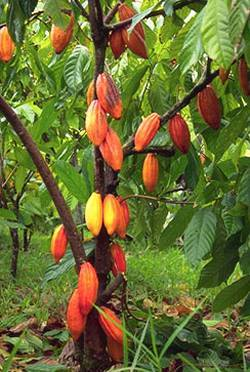 Nigérie
hlavní město - Abuja
nejlidnatější africký stát
řeka Niger
významná těžba ropy
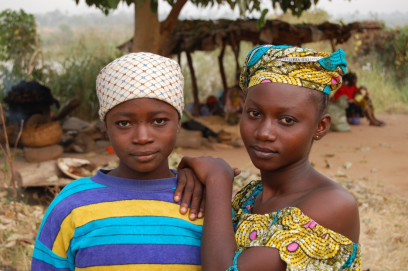 Obr.2
Demokratická republika Kongo
dříve Zair
hlavní město - Kinshasa
Kongo - druhá nejvodnatější řeka světa, druhá nejdelší řeka Afriky
nerostné bohatství - kobalt, diamanty, měď
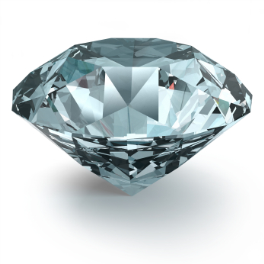 Obr.3
Použité zdrojeVšechny uveřejněné odkazy [cit. 20.8.2012].  jsou dostupné pod licencí Creative Commons.
Obr.1http://www.waynesthisandthat.com/images/chocolate-ripe.jpg
Obr.2http://i.images.cdn.fotopedia.com/flickr-1434915652-hd/People_around_the_World/Africa/Nigeria/Nigeria_December_2006.jpg 
Obr.3http://cdn.zmescience.com/wpcontent/uploads/2011/03/diamond_b.jpg
Ostatní informace byly vytvořeny z vlastních zdrojů a sady klipart.